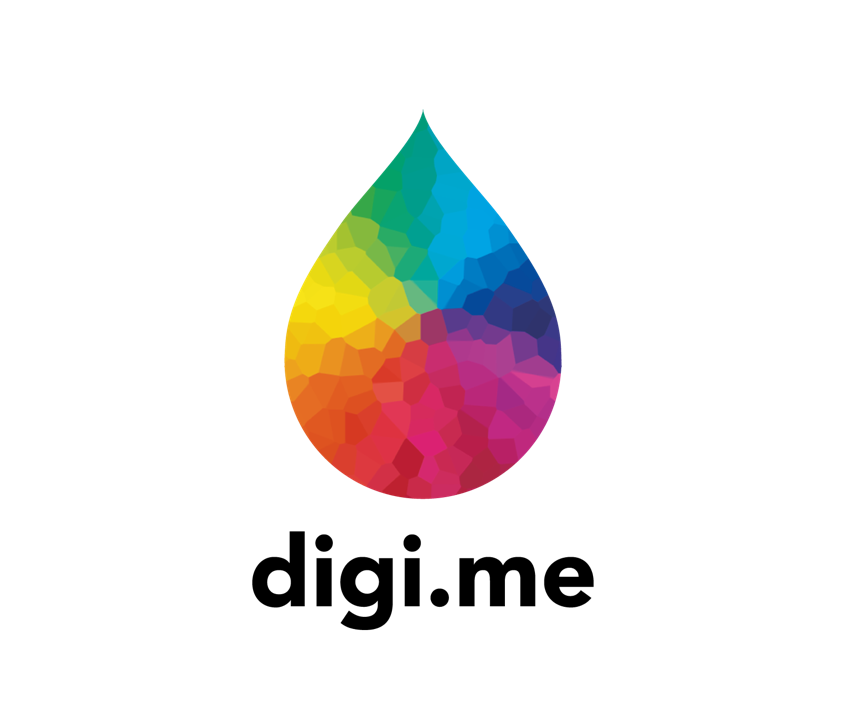 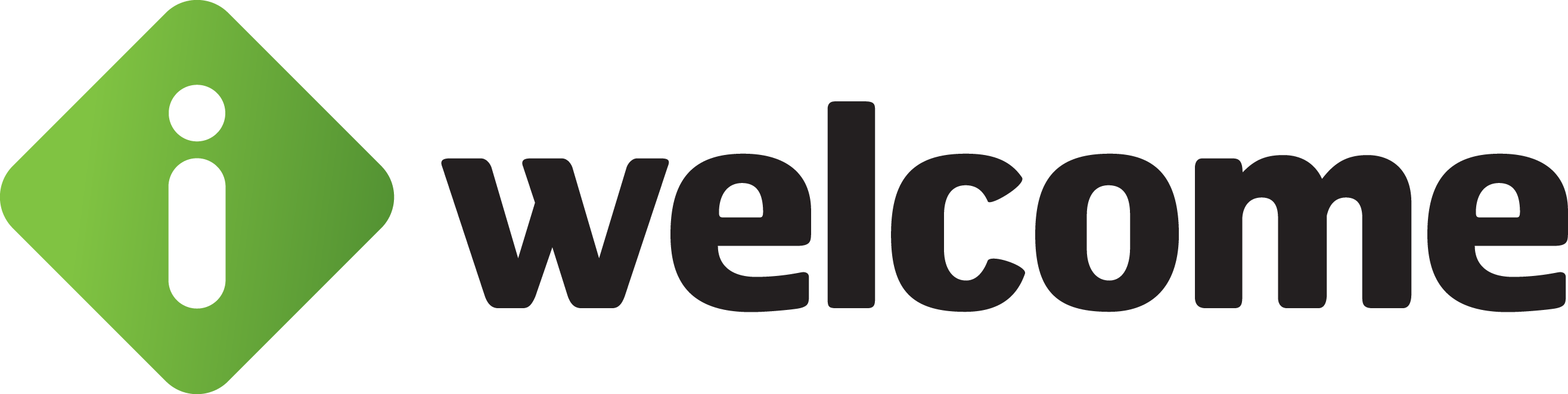 Consent Management Solutions WG
Best Current Practices for Consent Management 
2018-02-21
Group Administration Links
Consent Management Solutions WG Wiki:  https://kantarainitiative.org/confluence/x/bIK-BQWG Charter: https://kantarainitiative.org/confluence/x/coK-BQ

The Group Participation Agreement for this WG is here
In order to participate in the WG, you are required to submit a Group Participation Agreement. This is mostly an agreement to the Intellectual Property Rights rules for the WG and is a foundation for collaborative development and adoption of our work products.
Joining this WG does not require payment of fees, however becoming a fee-paying member of the Kantara Initiative is strongly encouraged to help pay for operations.
Agenda
Call to order
Roll Call
Introductions 
Overview of the intended outcomes of the WG
Discussion on approach, sources, work packages, etc
Confirmation of Charter draft, WG leadership
Upcoming conferences and events
All Other Business (AOB)
Agenda
Call to order
Roll Call
Introductions 
Overview of the intended outcomes of the WG
Discussion on approach, sources, work packages, etc
Confirmation of Charter draft, WG leadership
Upcoming conferences and events
All Other Business (AOB)
Overview of the intended outcomes of the WG
The initial scope of the WG is:    
  
to collect documented current practices for management of privacy notice and consent from many sources;    
to collect requirements from regulations in many jurisdictions; 
to publish a Kantara Recommendation “Consent Management Solutions – Best Current Practices” which is to contain consensus best current practices as derived from the sources; 

What is a Best Current Practice?
  
The BCP subseries of the RFC series is designed to be a way to standardize practices and the results of community deliberations.  A BCP document is subject to the same basic set of procedures as standards track documents and thus is a vehicle by which the IETF community can define and ratify the community's best current thinking on a statement of principle or on what is believed to be the best way to perform some operations or IETF process function
Community
Bodies, initiatives, groups that have a strong focus on privacy – engage them (via Kantara and via our relationships)
 
Vendors that deliver solutions in Identity management and Consent management, others? 
  
Companies that need to implement consent. For GDPR, PSD2, ePrivacy, HIPAA or other regulations.
BP-I
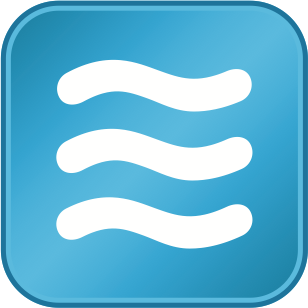 To divide the work and in different tranches move to a full publication:
Consent Definition
Streams
Order
BP-II
PUB prep
Privacy Notice
Statement of principle or believe
PublicationBest Current Practices for Consent Management
CR-I
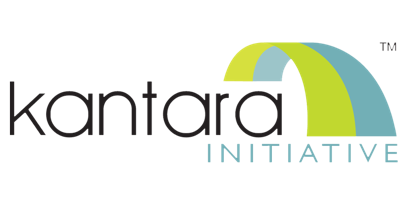 Regulation
BP-III
Consent Need
Stream BP-1 (Best Practice) - Consent definition
Come to a clear definition of consent in context of all different regulations involved.
Consent split in:
Implied
Expressed
Informed
Unanimous
Etc. (also the forms that are not applicable, just to remove noise). 
Their relationship / form in the different regulations and markets.
When is consent needed (high level)
Reference table to be part of the publication.
Stream BP-2 (Best Practise) – Privacy Notice
Clearly define the role and boundaries of a privacy notice / privacy statement in an online service.
The (allowed or not) use of Consent in a privacy notice and how that will look like (examples). 
A relation diagram: Privacy Notice, Terms of Service, Consent, Data Processing Agreement, Data Controller, Data Processor, Data Subject. What is what and for what goal and in what scope. 
What processing and purpose of processing should be defined and where.
Stream CR-1 (Collect Requirements) - Regulations
Research what regulation is out there that have a clear need for consent.
Looking at GDPR, PSD2, ePrivacy Regulation, HIPAA, Canadian privacy reg, Singapore PDPA, Chinese Cybersecurity Law and all we can find World Wide that are mature and alive.
Per legislation a synopsis of what it is and to whom it applies.  
Reference table stating the applicable articles per legislation and the requirement for consent in every part. 
A time line that shows when it should be applied for different regulation.
Stream BP-3 (Best Practise) - Consent need
Input from CR-1 used to define where consent is enforced by law/regulation and not having it would be a violation of that law/regulation. 
A flow chart or other visual representation that clearly shows where consent is needed and what should be part of it (like ability to withdraw, processing purpose, data retention). This per regulation / geo / market. 
Check with Companies how they currently manage these needed consents and check the advantages / disadvantages of that. 
Get statements from these Companies about their (best) practice, as input as well as potentially to be part of the publication as examples.
Stream PUB (Publication) -Statement of principle or believe
Define on basis of all input, what best practice(s) are to manage consent, preferably in a way that one best practise method can be used to cover different legislations. 
For a reader of the publication, it should be possible to:
Check which legislation they have to follow (this could be more then one!).
Find where consent is applicable and what definition belongs to that.
Then see what needs to be done and at what time. Preferably with several stated recommendations from f.i. EU, Singapore PDPC as well as from the field (companies like Media in EU, Healthcare). 
Find the best practise that is applicable / known. If none yet, find guidance.
BP-I
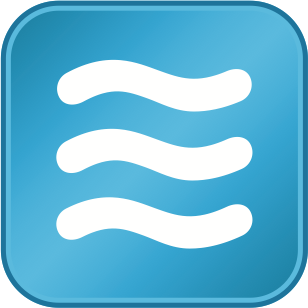 Consent Definition
Order
Streams
BP-II
PUB prep
Privacy Notice
Statement of principle or believe
PublicationBest Current Practices for Consent Management
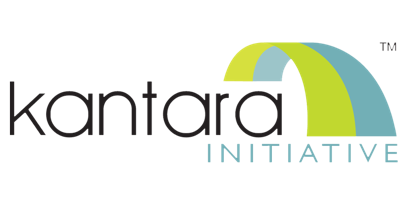 CR-I
Regulation
BP-III
Consent Need
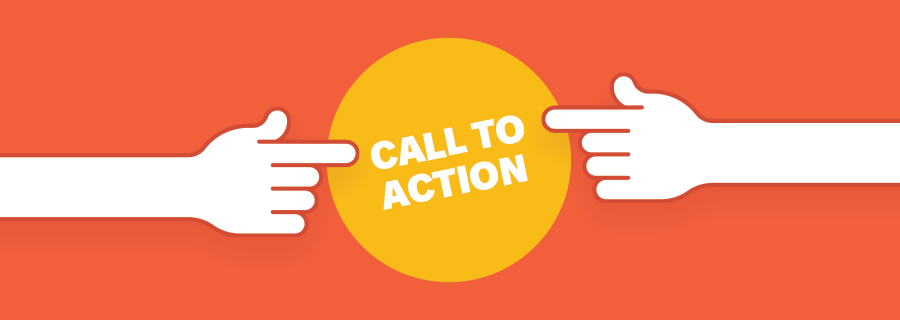 Who wants to JOIN and specifically in one of the Streams?
Need to sleep over it a bit? Email us!
corne.van.rooij@iwelcome.com (Chair)
AndrewHughes3000@gmail.com (Secretary)
Agenda
Call to order
Roll Call
Introductions 
Overview of the intended outcomes of the WG
Discussion on approach, sources, work packages, etc
Confirmation of Charter draft, WG leadership
Upcoming conferences and events
All Other Business (AOB)